Bond Project Presentation
Marty Rudd & Roy Shahbazian
Senate Business Meeting 9/24/2019
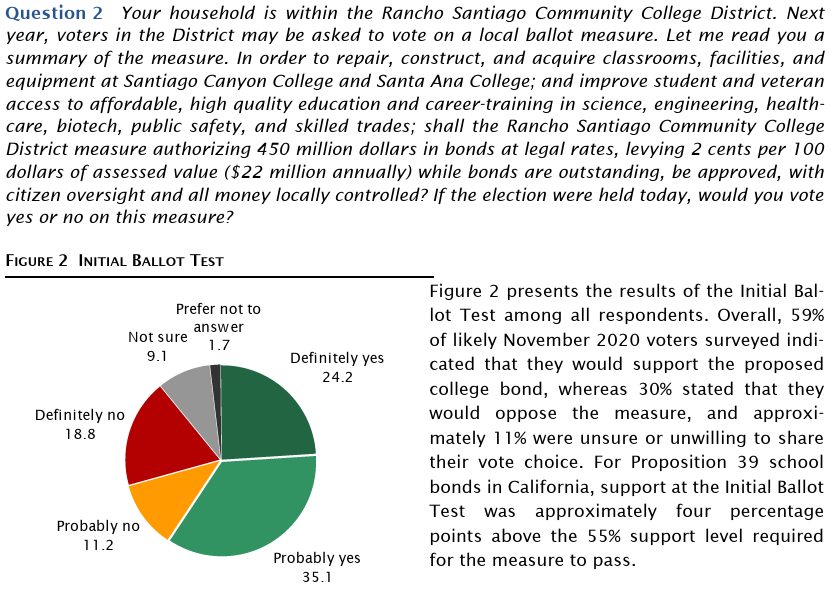 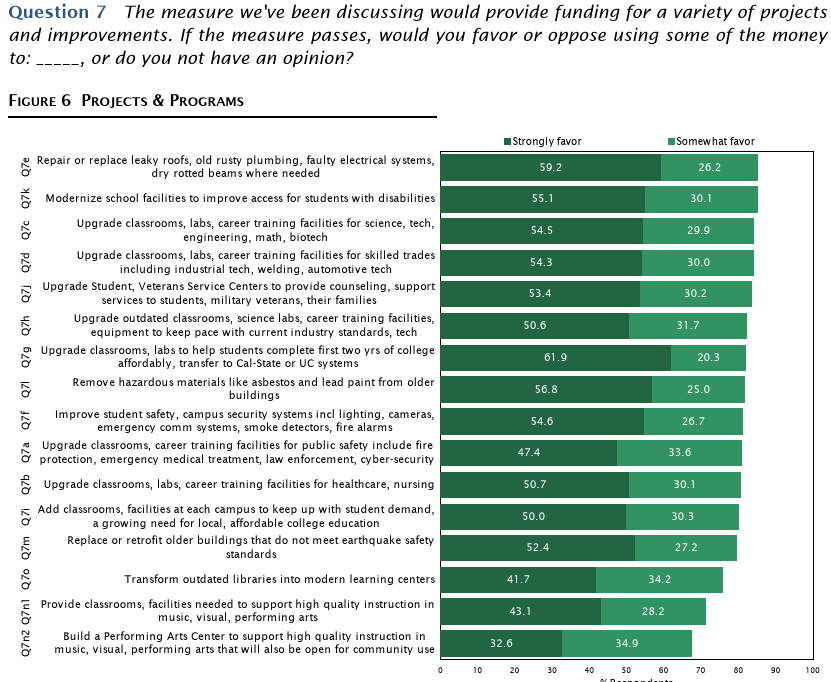 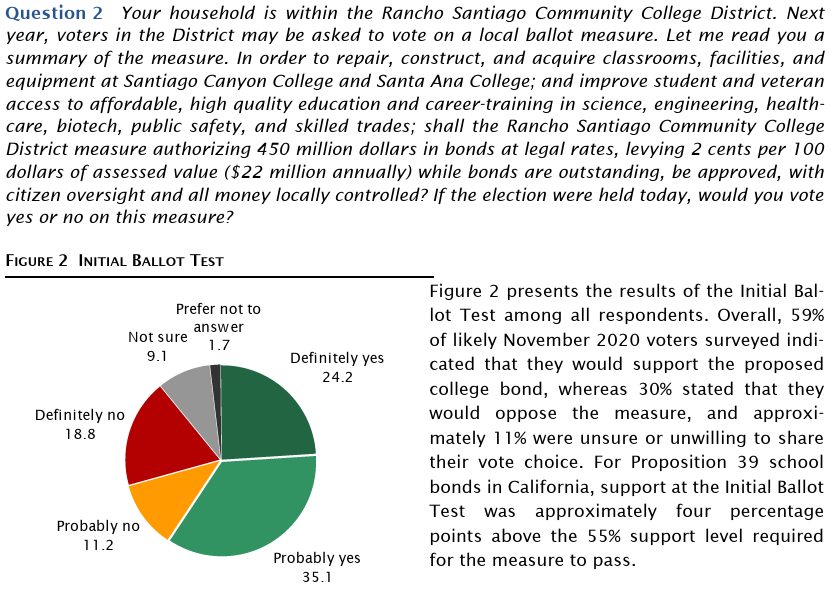 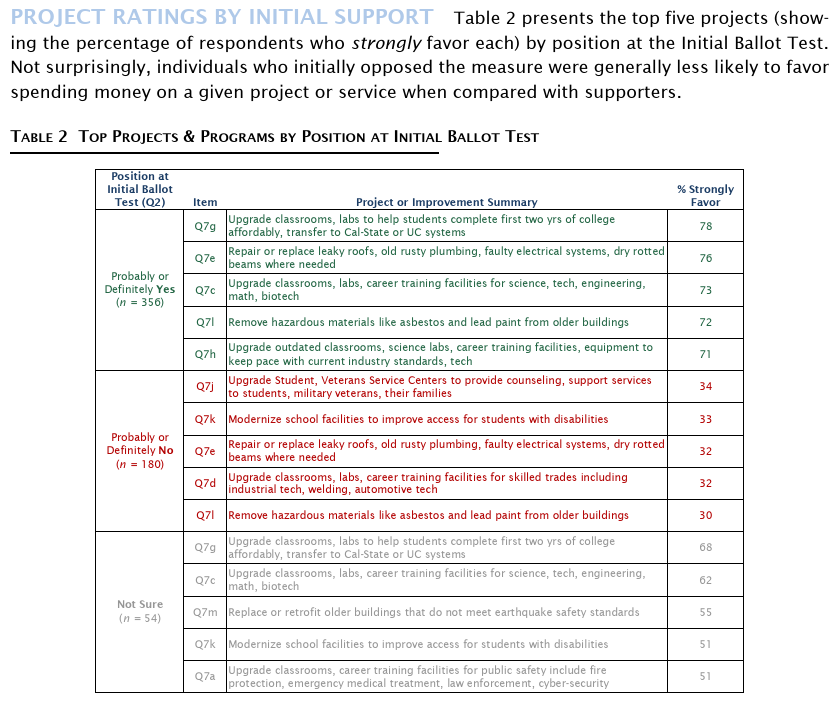 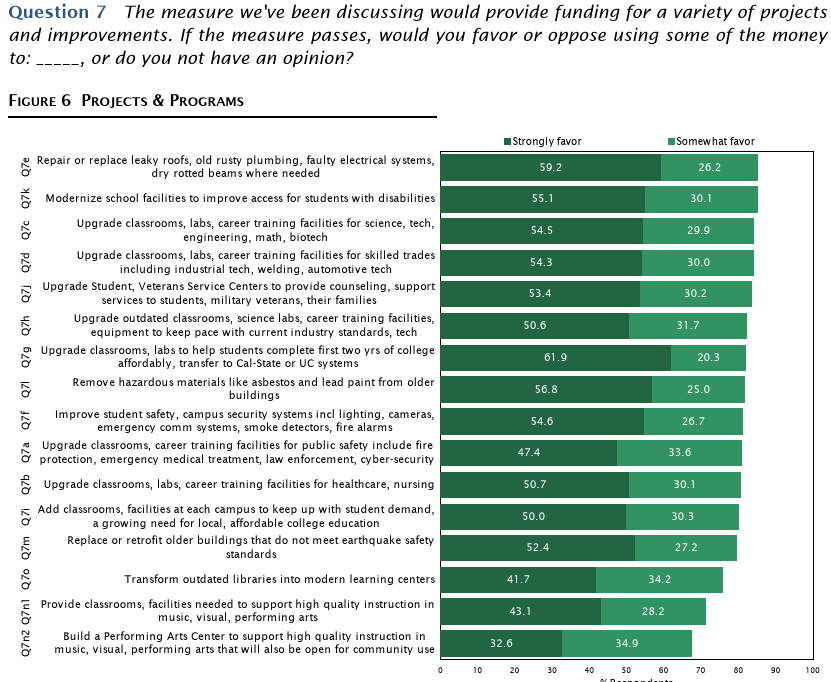 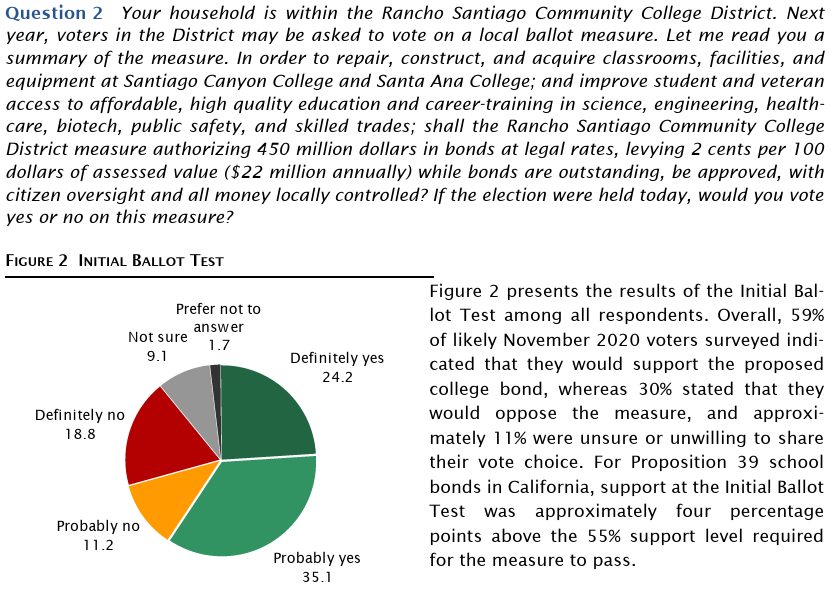 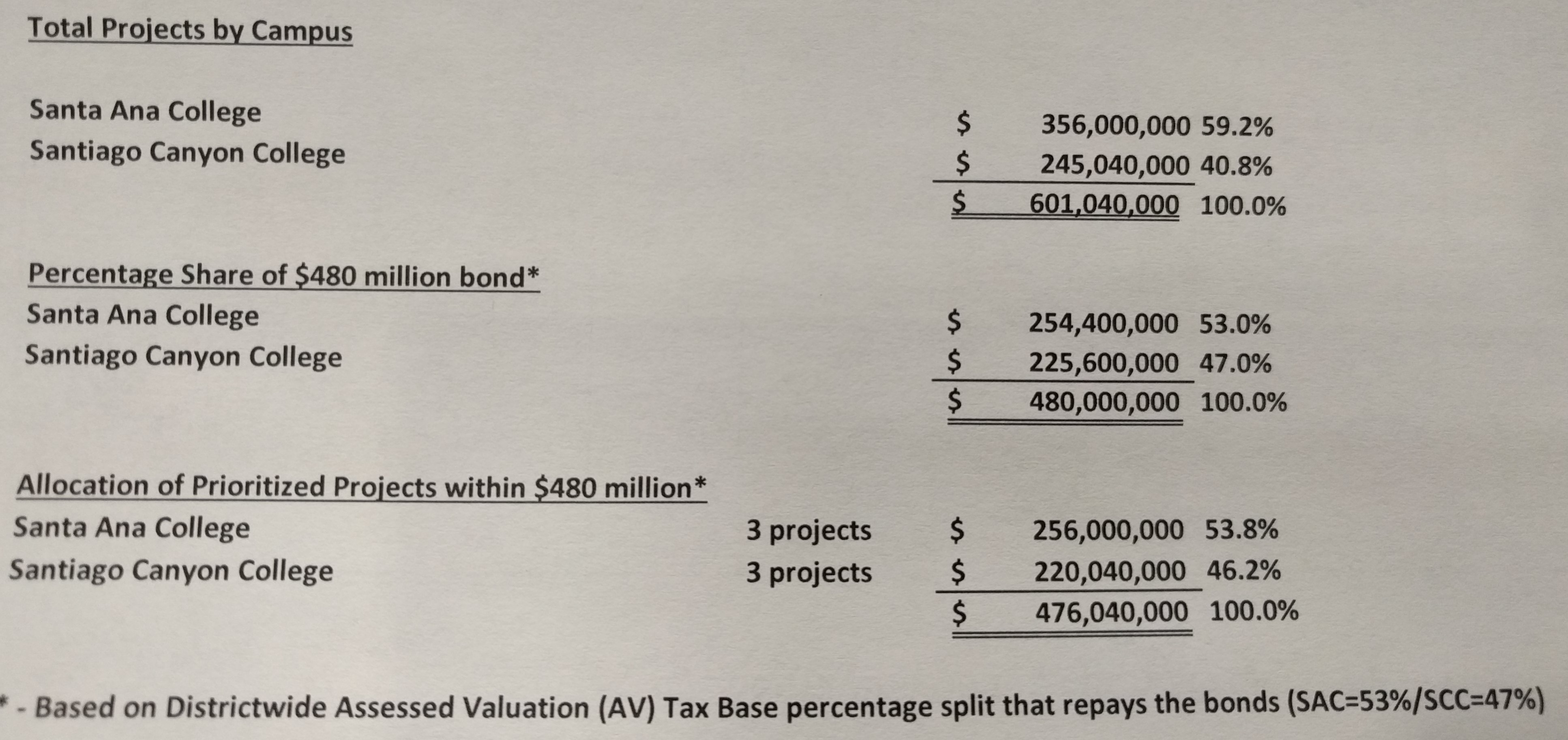 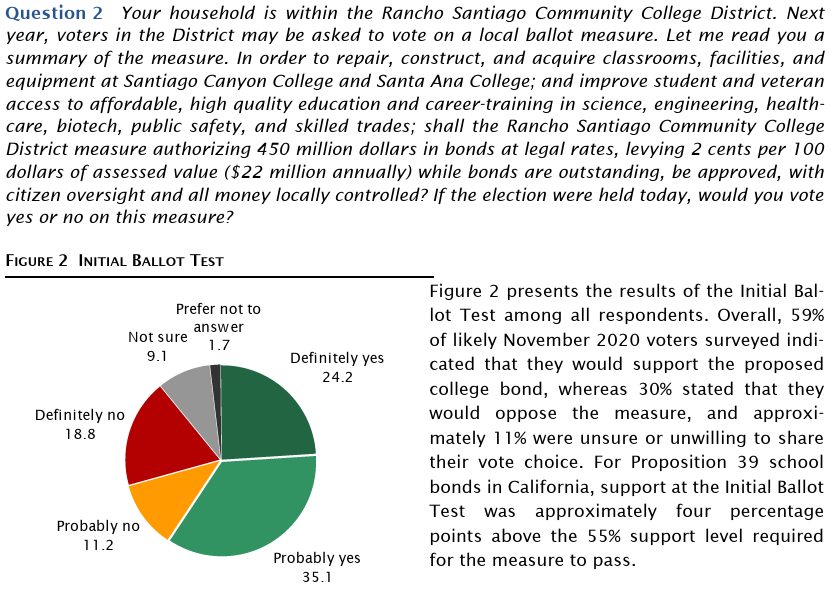 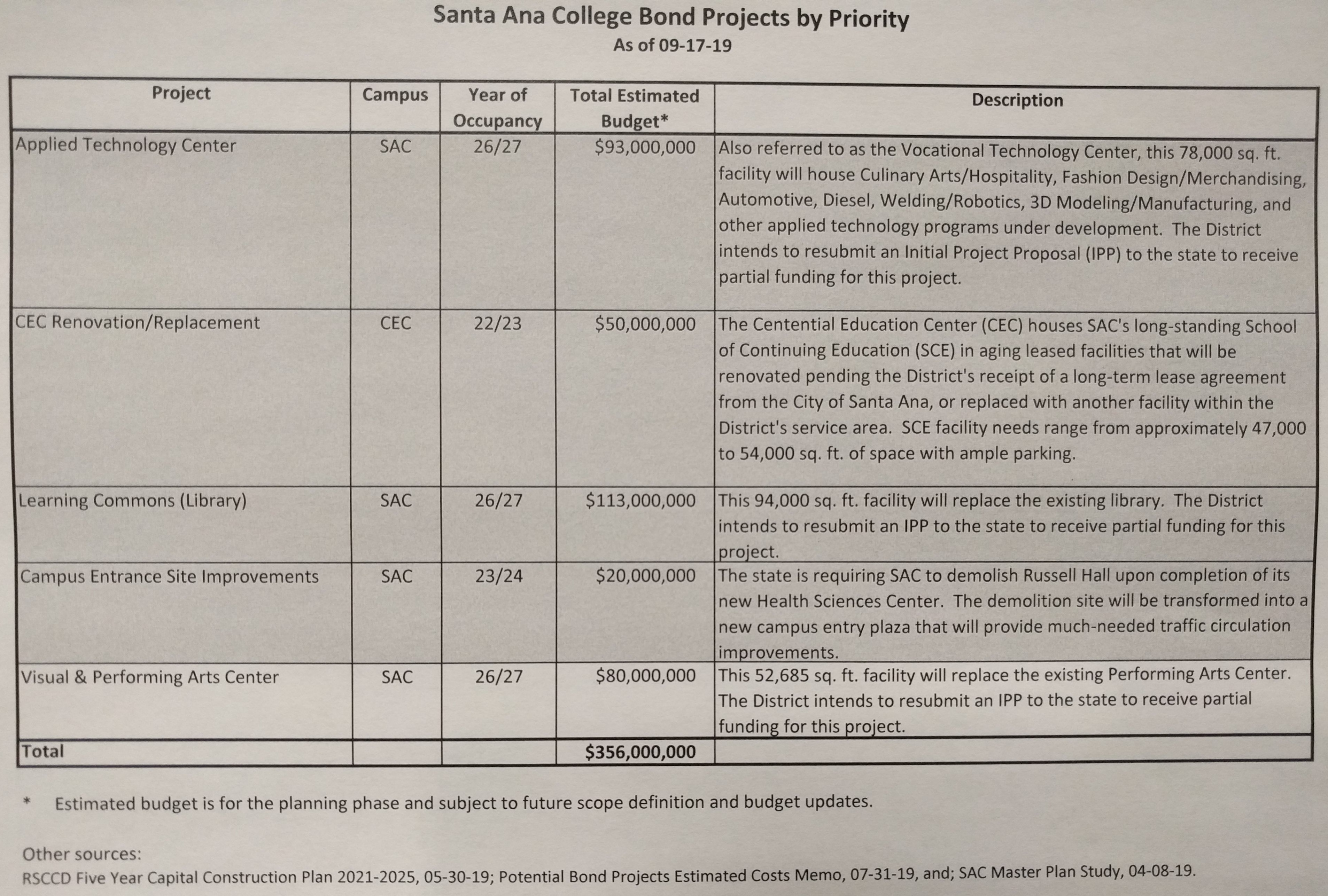